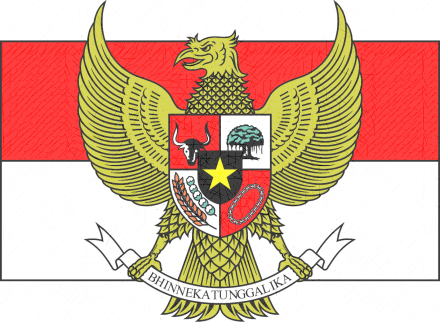 PanCasilasebagaiSISTEM FILSAFAT
5
1
Oleh :
Tatik Rohmawati, S.IP.,M.Si.
Materi Pancasila, By Tatik Rohmawati, S.IP.,M.Si
6/8/2020
PANCASILA
Secara ringkas Filsafat Pancasila dapat didefinisikan sebagai refleksi kritis dan rasional Pancasila sebagai dasar negara dan kenyataan budaya bangsa, dengan tujuan untuk mendapatkan pokok-pokok  pengertiannya secara mendasar dan menyeluruh.
Materi Pancasila, By Tatik Rohmawati, S.IP.,M.Si
6/8/2020
2
FALSAFAH
Falsafah menurut Kamus Besar Bahasa Indonesia ialah anggapan, gagasan, dan sikap batin yang paling dasar yang dimiliki oleh orang atau masyarakat. Sebagai falsafah hidup atau pandangan hidup, Pancasila mengandung wawasan dengan hakikat, asal, tujuan, nilai, dan arti dunia seisinya, khususnya manusia dan kehidupannya, baik secara perorangan maupun sosial. Falsafah adalah  filsafatnya suatu bangsa.
Materi Pancasila, By Tatik Rohmawati, S.IP.,M.Si
6/8/2020
3
Filsafat pancasila
Filsafat Pancasila adalah nilai filosofis bangsa Indonesia yang dianggap paling baik untuk mengatur dan menyelenggarakan kehidupan bermasyarakat, berbangsa dan bernegara.
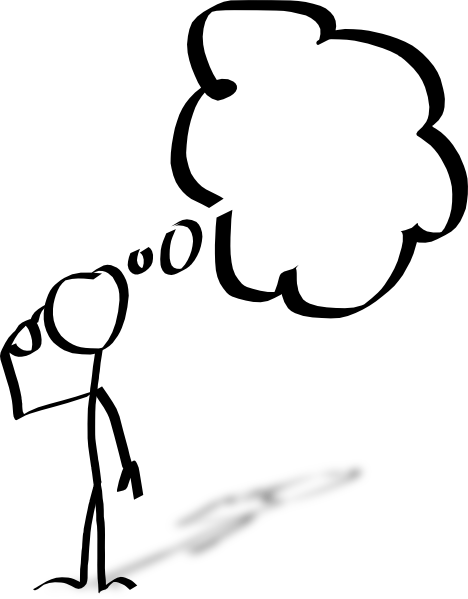 Materi Pancasila, By Tatik Rohmawati, S.IP.,M.Si
6/8/2020
4
Fungsi Utama Filsafat Pancasila Bagi Bangsa dan Negara Indonesia
Filsafat Pancasila Sebagai Pandangan Hidup Bangsa Indonesia
Sebagaimana yang ditujukan dalam ketetapan MPR No. II/MPR/1979, maka Pancasila itu adalah jiwa seluruh rakyat Indonesia, pandangan hidup bangsa Indonesia dan dasar negara kita. Setiap bangsa yang ingin berdiri kokoh dan mengetahui dengan jelas arah serta tujuan yang ingin dicapainya sangat memerlukan nilai-nilai luhur yang dijunjung sebagai pandangan/filsafat hidup.
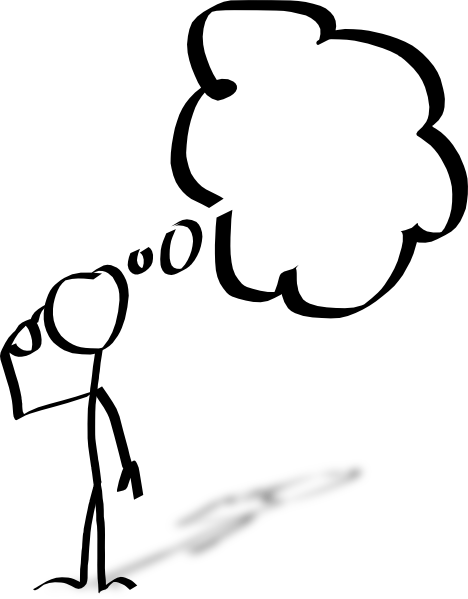 Materi Pancasila, By Tatik Rohmawati, S.IP.,M.Si
6/8/2020
5
Fungsi Utama Filsafat Pancasila Bagi Bangsa dan Negara Indonesia
Filsafat Pancasila Sebagai Dasar Negara Republik Indonesia
Pancasila dalam kedudukannya ini sering disebut sebagai Dasar Filsafat atau Dasar Falsafah Negara (Philosofische Grondslag) dari negara, ideologi negara atau (Staatsidee). Dalam pengertian ini Pancasila merupakan suatu dasar nilai serta norma untuk mengatur pemerintahan negara atau dengan kata lain Pancasila merupakan suatu dasar untuk mengatur penyelenggaraan negara.
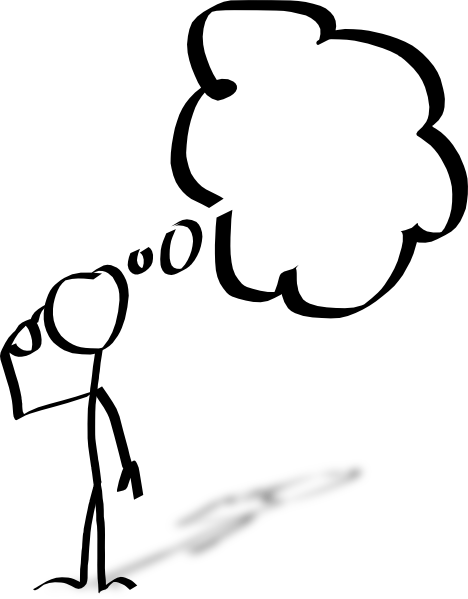 Materi Pancasila, By Tatik Rohmawati, S.IP.,M.Si
6/8/2020
6
Fungsi Utama Filsafat Pancasila Bagi Bangsa dan Negara Indonesia
Pancasila Sebagai Jiwa Dan Kepribadian Bangsa Indonesia
Menurut Dewan Perancang Nasional yang dimaksudkan dengan kepribadian Indonesia ialah : Keseluruhan ciri-ciri khas bangsa Indonesia, yang membedakan bangsa Indonesia dengan bangsabangsa lainnya. Keseluruhan ciri-ciri khas bangsa Indonesia adalah pencerminan dari garis pertumbuhan dan perkembangan bangsa Indonesia sepanjang masa. Keperibadian bangsa tetap berakar dari keperibadian individual dalam masyarakat yang pancasilais serta gagasan-gagasan besar yang tumbuh dan sejalan dengan filsafat Pancasila.
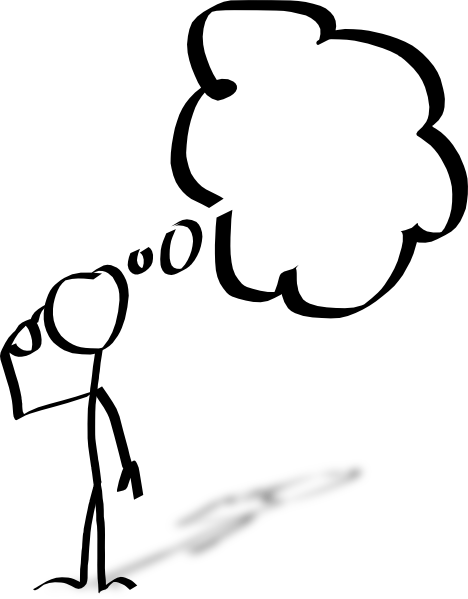 Materi Pancasila, By Tatik Rohmawati, S.IP.,M.Si
6/8/2020
7
Bukti  Pancasila Sebagai Dasar Falsafah Negara Indonesia
Falsafah Pancasila sebagai dasar falsafah negara Indonesia, dapatlah kita temukan dalam beberapa dokumen historis dan di dalam perundang-undangan negara Indonesia seperti di bawah ini
.
Dalam Pidato Ir. Soekarno tanggal 1 Juni 1945
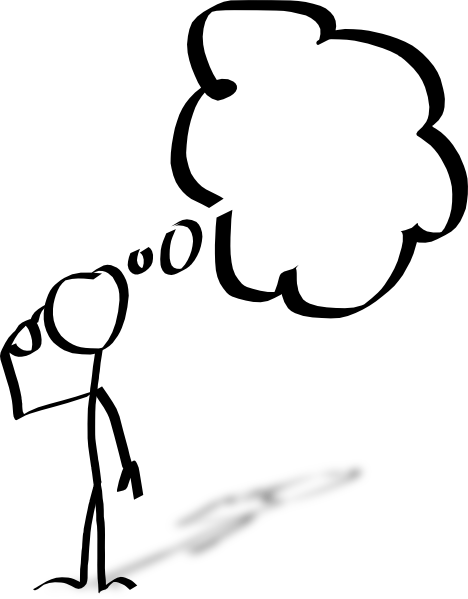 Dalam naskah Pembukaan UUD Proklamasi 1945, alinea IV.
Dalam Mukadimah UUD Sementara Republik Indonesia (UUDS RI) tanggal 17 Agustus 1950.
.
Dalam Pembukaan UUD 1945, alinea IV setelah Dekrit Presiden RI tanggal   5 Juli 1959.
Materi Pancasila, By Tatik Rohmawati, S.IP.,M.Si
6/8/2020
8
Bukti  Pancasila Sebagai Dasar Falsafah Negara Indonesia
Dalam Naskah Politik yang bersejarah  (Piagam Jakarta tanggal 22 juni 1945).
.
Dalam Mukadimah Konstitusi Republik Indonesia Serikat (RIS) tanggal         27 Desember 1945, alinea IV.
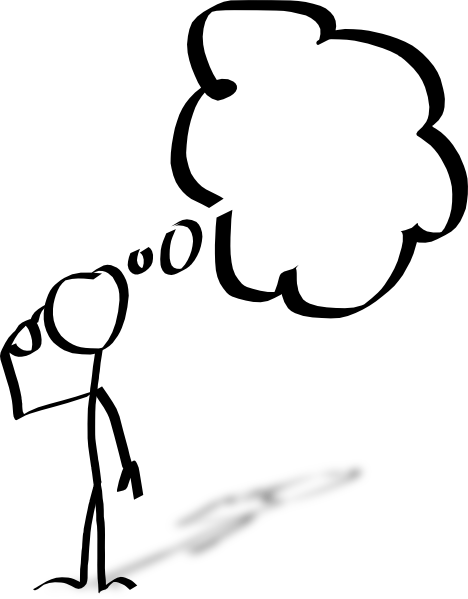 .
Materi Pancasila, By Tatik Rohmawati, S.IP.,M.Si
6/8/2020
9
Terima kasihsemoga bermanfaat
10
Materi Pancasila, By Tatik Rohmawati, S.IP.,M.Si
6/8/2020